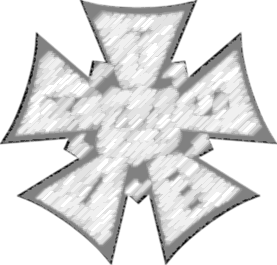 LOCAL 729 TOWN HALL
July 2, 2024
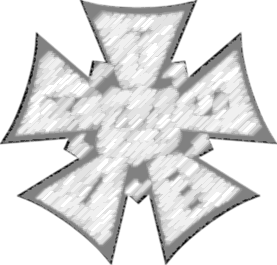 BASIC AGREEMENT SUMMARY
IATSE / AMPTP NEGOTIATIONS
March 4th - June 25th
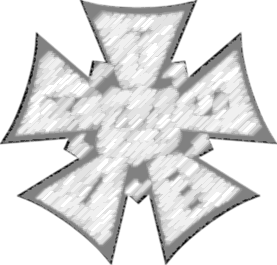 IATSE NEGOTIATING TEAM
Matt Loeb – IATSE President
Mike Miller – IATSE Vice President
Vanessa Holtgrewe – IATSE Vice President
Marisa Shipley – IATSE International Rep
Chaim Kantor – IATSE International Rep
Samantha Dulaney – IATSE General Counsel
Jacob White – WCO Counsel
Mike Short – WCO Counsel
Tobey Bays – Local 44
DeJon Ellis – Local 80
Alex Tonisson – Local 600
Scott Bernard– Local 695
Cathy Repola– Local 700
Adam West– Local 705
Karen Westerfield– Local 706






Greg Reeves– Local 728
Bob Denne– Local 729
Chuck Parker – Local 800
Patric Abaravich – Local 871
Marcy Brooks – Local 884
Brigitta Romanov – Local 892
Local 729 Agreement
Production Painter:  The Production Painter shall be Paid at the Decorator Gang Boss rate.

Four-Day Ten-Hour Workweek:  The Local Union shall bargain in good faith with the Producer over the terms and conditions applicable to employees engaged on the four-day ten-hour workweek.
WAGES
Wage Scale Increases:

7%     Year 1

4%     Year 2

3.5%  Year 3
FUTURE WAGES
Head Paint Foreman-  $3,314.88 Current, $3,546.92 Year 1, $3,688.80 Year 2, $3,817.91 Year 3 
Decorator Gang Boss-       $57.44 Current,  $61.46 Year 1,  $63.92 Year 2,  $66.16 Year 3
Decorator-                           $54.27 Current,  $58.07 Year 1,  $60.39 Year 2,  $62.50 Year 3
Painter-                                $50.28 Current,  $53.80 Year 1,  $55.95 Year 2,  $57.91 Year 3
Journeyman Sign Writer- $59.20 Current,  $63.34 Year 1,  $65.87 Year 2,  $68.18 Year 3 
Supervisor Sign Writer-    $62.07 Current,  $66.41 Year 1,  $69.07 Year 2,  $71.49 Year 3
Entry Level Painter-           $49.23 Current,  $52.68 Year 1,  $54.79 Year 2,  $56.71 Year 3
MPI HEALTH
The more than $700 million in increased benefit contributions and streaming residuals, paid solely by the Producers.

NO increased health care coverage costs to the primary participants or to their dependents.

NO cuts to health care benefits, nor any increases to prescription drug co-payments.

Dental Plan maximum benefit will increase from $2,000 to $2,500 per year.
MPI HEALTH CONTRIBUTIONS
The “Basic Rate” The $15 million dollar club (Producers that contribute 15 + million in receipts)
Current hourly rate: $5.713
New hourly increase: $1.09
Year 1     .30 + 1.09 = $7.103
Year 2  +.45  = $7.553
Year 3  +.45  = $8.003    +40%

The “Premium Rate” Producers which do not contribute $15 million in residual (excluding shops, facilities)
Current hourly rate: $9.963
Year 1     .56  + 1.09 = $11.613
Year 2  +.86  = $12.473
Year 3  +.86  = $13.333  +34%
Additional Hourly Contributions 
$3.07
Annualized Healthcare Cost Per Eligible  $18,453
GREEN ZONE
= 
8 MONTHS 
RESERVES
MPI PENSION
10% Pension benefit increased to 15% for those that retired after 
     January 1, 2024. 

13th & 14th checks for those that retired prior to Aug 1, 2009

An additional one-time only pension check shall be issued to those who retire prior to January 1, 2025. Paid on November 1, 2025.  

The parties will recommend that the Trustees of the MPI create a 401(k)-plan funded from voluntary contributions by employees.
MPI STREAMING RESIDUALS
A new Primary Market Residual for High Budget Subscription Video On Demand dramatic streaming productions

 A Secondary Market Residual was created as another means to fund the Health Plans. If a HBSVOD program airs on Advertiser supported Video On Demand (AVOD), 

A new residual was created to help fund the Pension Plan. The Performance-Metric Bonus Residual requires a Producer to pay 100% of the Primary Market residual to the MPI Pension Plan
MPIPHP Qualified Year
All participants with 65 or more hours in 2023 shall be credited with a vested pension year.
ADDITIONAL HOLIDAY
Effective Jan. 1, 2025, JUNETEENTH added as a new holiday.

 - Holiday percentage rate increase from 4% to 4.583%
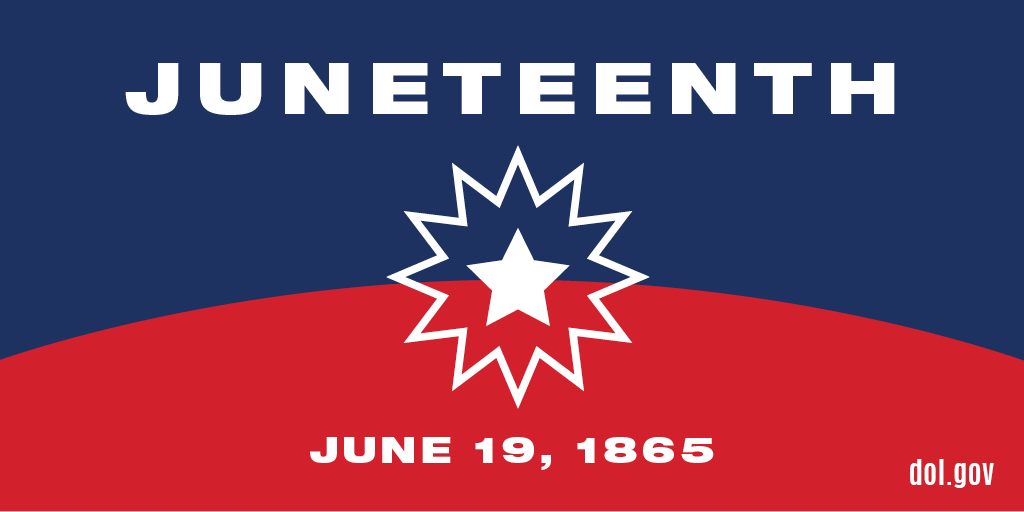 TRIPLE TIME
Triple time (3X) will be paid after 15 hours elapsed in a workday.
4.5X time shall be paid after 15 elapsed hours worked on the 6th day in a workweek.
6X time shall be paid after 15 elapsed hours worked on the 7th day in a workweek.
[Speaker Notes: Double time will begin after twelve worked hours except where a better condition applies, removing double time after fourteen hours elapsed for certain pilots, Basic Cable season one, mini-series, network and Pay TV longform productions, and Mid and Low Budget streaming projects]
ON-CALL – 7TH DAY/HOLIDAY
7th day worked within the Employee’s Workweek shall receive two times one-fifth of the ’on call’ weekly rate in effect.
WEEKLY RATE
7th Day &
Holiday Worked
2
5
Previously paid at 1.5X
[Speaker Notes: When required by a Producer, on-call classifications shall be paid double time for work on a seventh day in the workweek.]
COURTESY HOUSING IMPROMENTSAKA Rooms & Rides
The name and contact information for the individual responsible for coordinating rides and rooms must be included on call sheets. 

The Producer will reserve a room for the length of an employee’s turnaround (rest period) or until call time, whichever is earlier.
 
The Producer shall pay the full amount for the ride or room up front. 

The Producer will provide secure parking for employees’ vehicles for the entire time and not just during the workday.
[Speaker Notes: The name and contact information for the individual responsible for coordinating rides and rooms must be included on call sheets.
The Producer will reserve a room for the length of an employee’s turnaround (rest period) or until call time, whichever is earlier.
The Producer shall pay the full amount for the ride or room up front.
The Producer will provide secure parking for employees’ vehicles for the entire time and not just during the workday.]
P & H PAID ON TRAVEL DAYS
PENSION and HEALTH contributions paid on travel days. 
Four (4) hours minimum 
Eight (8) hours maximum
Previously this travel allowance did not include P&H.
[Speaker Notes: For Travel only days will now pay health and pension benefits. In alignment with the stipend structure, there shall be no less than four hours of benefits paid up to a maximum of eight hours, depending on the length of the travel day.

"On call" employees who travel only to or from a distant location shall be paid an allowance of one-sixth (1/6) of the scheduled minimum "on call" rate for any day so traveled. 

This is still and allowance and that day will not count in your work week.]
PAID SICK LEAVE
Effective Jan. 1, 2025

Access to sick days after:   90 days  NOW 45 DAYS 

Number of Sick Days (1 year):  6 days  NOW 10 DAYS (accrue 1 hour for every 30 hours worked) 

Sick Leave Bank (Rollover Into The Follow Year):   3 days  NOW 5 DAYS
[Speaker Notes: Employees will be able to access their sick leave much sooner; a worker can utilize their paid sick days after 45 days of employment for an individual employer instead of after 90 days.


The amount of sick leave that can be accrued increases from a maximum of 48 hours or 6 sick days to 80 hours or 10 sick days.


The sick leave bank increases from 24 hours or 3 days to forty hours or 5 days of sick leave per year.]
BEREAVEMENT LEAVE
In the event of the death of a family member of regularly scheduled employee, the employee shall be allowed up to three (3) days of paid (8 hours) bereavement leave, with job protections upon your return.

On-Call paid 1/5th of the employees weekly or 1/6th for distant location.
SEVERANCE PAY
A “qualified year” for Severance Pay requires 200 work shifts.  NOW REDUCED TO 170. 


Employees with 12 or more qualified years, they will receive an ADDITIONAL 25% of the applicable severance pay.


FOR 2023 ONLY:  A “qualified year” for purposes of Severance Pay shall be eased, an employee only needs to have worked 94 days within that year.
[Speaker Notes: A “qualified year” will be triggered after 170 days of work, a reduction from 200 days of work required.

For those employees with twelve or more qualified years, they will receive an additional 25% of the applicable severance pay.
 
The definition of a “qualified year” for purposes of Severance Pay shall be eased for 2023 (an employee only needs to have worked ninety-four days in 2023).]
REST PERIOD VIOLATION
For invasion of daily or weekend rest period:
   - Additional double time for all such invaded time.
   - Minimum penalty time is :30 minutes, and then computed in 1/10th of an hour increment.
Prior language established an additional straight time, and only paid on the evaded time in 1/10th increments.
PAYMENT FOR CSATF SAFETY PASS
Payment for CSATF Safety Pass training classes will increase 25%. 

From:  $20.00 /hr.  to   $25.00 /hr.  25% Increase
SUBCONTRACTING
The employer will be required to notify the Union in advance if it intends to subcontract any work under this agreement

This includes subcontracting bargaining unit work of a type that has heretofore been subcontracted.
[Speaker Notes: Stronger notification of subcontracting and the first tightening of this language in decades. Employers must supply notification of all subcontracts, allowing the Local to evaluate the appropriateness of the subcontract.]
VIDEOTAPE AGREEMENT
The term of the 2024 Videotape Agreement is October 1, 2024 to September 30, 2027.

                			
Now, along with wages and hours, the working conditions of a new series and of new seasons of ½ hour single camera prime time dramatic television are as per the Basic Agreement.

Streaming non-dramatic shows will now fall under the VTA, an hourly wage increase of more than $4 and $5 an hour per classification. Prior, wages and terms were all subject to negotiation.

For new series or seasons of non-DIY type reality shows, an additional 3% wage increase in year one (1) and in year two (2) on top of the general wage increase, with full Videotape dramatic rates in year three (3).

New series -Non-Dramatic Rates Increase 
        Year One -  10%,
        Year Two -  7%
        Year Three – Full Dramatic Rate
SIDELETTERS
Streaming improvements: 
Advertising-based Video On Demand (AVOD) and Free Ad Supported Television (FAST) productions will now have the same wages, terms and conditions as Subscription Video On Demand (SVOD) productions. Before they were as negotiated.
 
All High Budget SVOD, AVOD and FAST productions will be treated comparable to network television productions.
 
Tier Two High Budget programs will be treated at the better conditions afforded to Tier One High Budget programs.
SIDELETTERS
SIDELETTER Improvements: 
The Long-Form/Movie of the Week (MOW) rates have been increased by an average of 21%, depending on project and classification. 
Wage rates for mini-series made for Network, Pay TV, and streaming have been increased by an average of 30%, depending on project and classification. Formerly, the Movie of the Week rates applied.
Low Budget SVOD rates have been increased by an average of 25% depending on classification. 
Mid Budget SVOD rates have been increased by an average of 18% depending on classification.
Network, Pay TV, and streaming mini-series unworked holiday pay will increase 50%.
ARTIFICIAL INTELLIGENCE
When an Employer assigns the use of AI systems to an employee, that work is covered by the Agreement.
Establishes clear definitions for AI Technology or “systems”
 A committee will be formed to develop skill training programs for the use of AI.
Employers must negotiate with the Union over any new AI Systems and how it will impact employees 
An employee shall not be required to provide prompts in any manner that results in the displacement of any covered employee.
Employees may consult with production over the use of AI Systems and the Employer may reject the use of those systems.
Creation of quarterly labor management meetings to discuss AI
ARTIFICIAL INTELLIGENCE
Offers liability protection for employees  who use AI
An employee must consent to being scanned. (Producers must provide consent forms to the Union in advance of presenting them to employees) 
Scanning cannot be made a condition of employment  
Kit rental is due any employee who provide their own AI System
SAFETY PILOT PROGRAM
The Safety Officer Pilot Program will be expanded to two major production centers outside of California in both New York and Georgia. Modeled on the California tax incentive legislation, a dedicated, qualified Safety Officer will be present on the set of one feature length dramatic production per major studio. The safety officer shall create a risk assessment for each production they oversee.
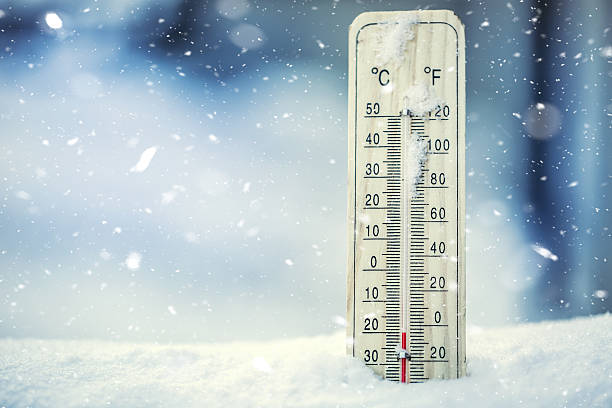 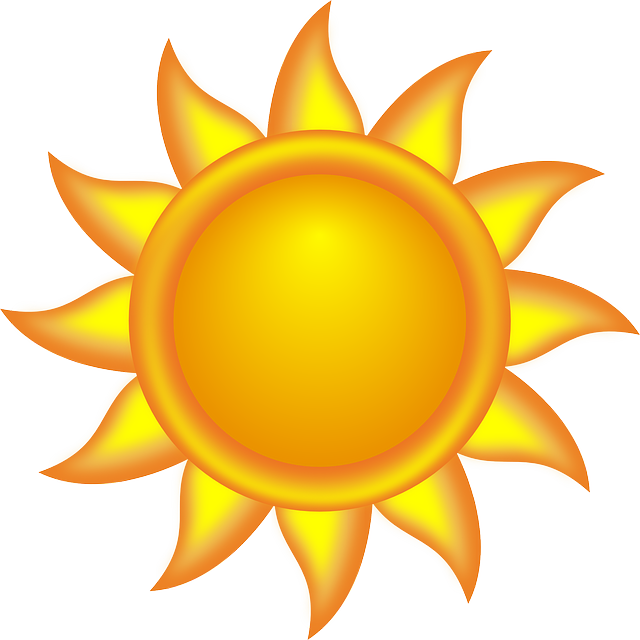 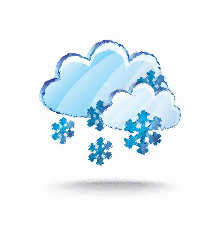 Climate Control Bulletin
The Producers agree to distribute an Industry Bulletin to productions regarding appropriate heating and cooling options to be provided, when possible, for on and off production locations.
It is also noted that open stage doors adversely affect the efficiency of heating and cooling systems, and efforts should be made to minimize the amount of time that stage doors are left open.
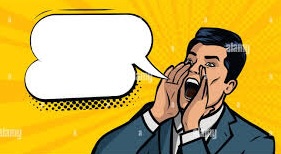 Grace…AGAIN!
Industry Wide Bulletin Regarding Grace
An Industry Bulletin will be distributed reminding productions that grace ‘shall not be scheduled nor automatic nor is it intended for everyday use’.
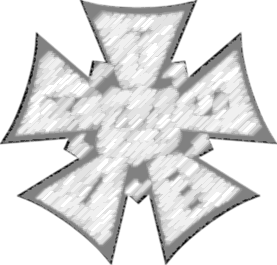 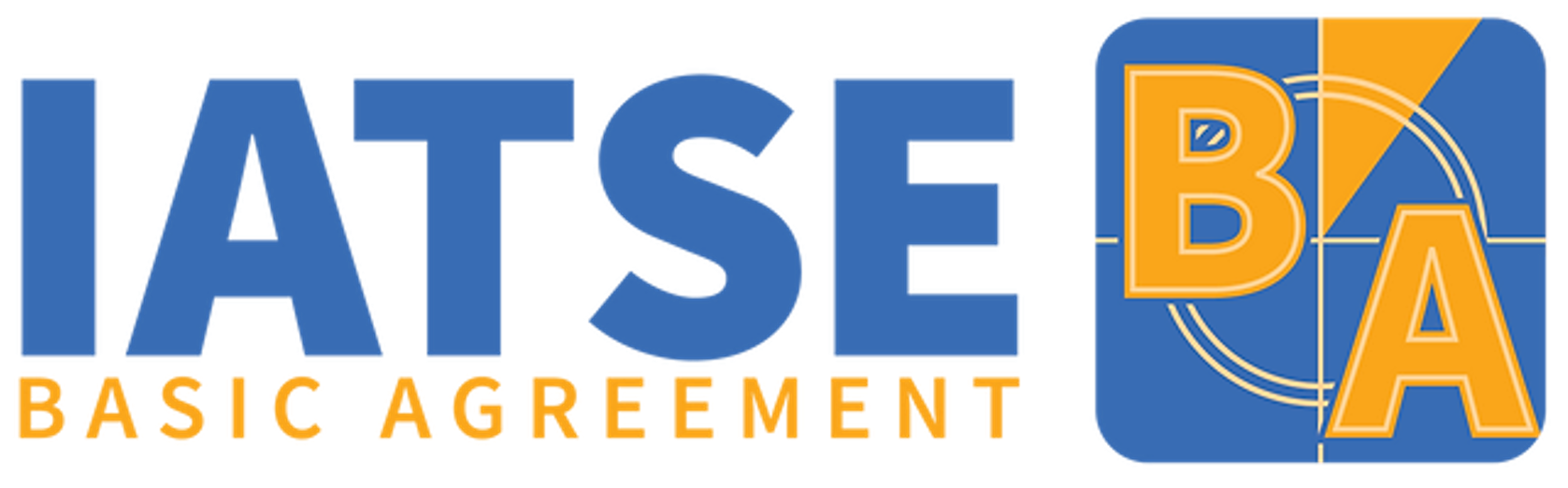 LOCAL 729 BASIC AGREEMENT  SUMMARY
LOCAL 729
BASIC AGREEMENT
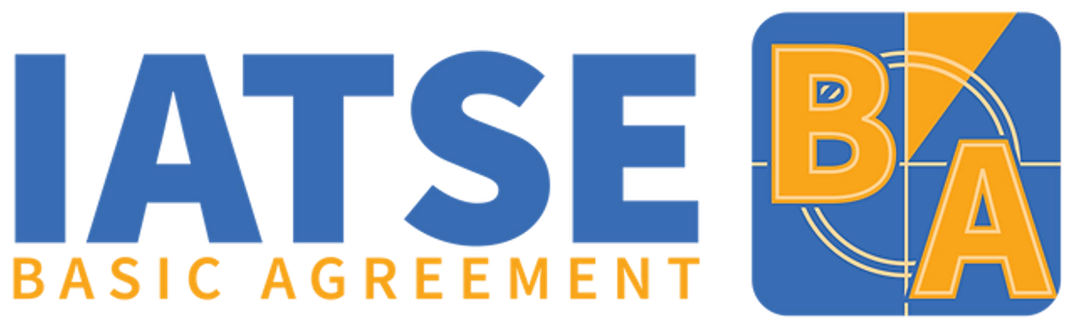 Local 729 Negotiating Committee
Bob Warner- President
Bob Denne- Business Rep/Secretary-Treasurer
Leonard Russo Jr.- Executive Board
Steve Cheek- Executive Board
Jamie McElrath- Executive Board
Kimberly Lyons
Joey Genitempo
Amanda Smith
Samantha Gerlach
Nicki Duvall
PRODUCER GAINS
Increased Producer-paid contributions to CSATF.  .03 cents per hour.

VTA – when one camera is used on a non-studio or reality pick up on a non-dramatic program, the DP may operate when the request to do so.

Align with other Union/Guilds, streaming episodes can exceed their contractual length by up to 3 minutes without being considered to have exceeded their ‘program length’.
Ratification Vote
To receive a ballot to vote on the Tentative Basic Agreement be sure:
1. Your dues are up to date
2. Your email address is up to date
3.  Contact the Union Office at 818-842-7729
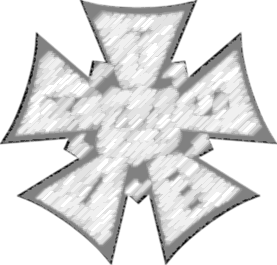 CONTRACT RATIFICATION
Thank you!!
A huge thank you to the CAT team members who helped spread the word about this town hall!
And a special thank you to the
Local 729 Negotiating Committee.
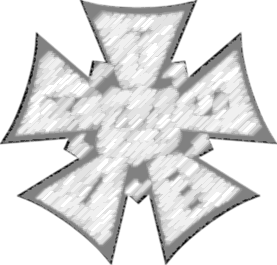 Glossary of Acronyms
AI: Artificial Intelligence
AMPTP: The Alliance of Motion Picture & Television Producers
AVOD: Advertiser supported Video On Demand
CSATF: Contract Services Administration Trust Fund
FAST: Free Ad Supported Television
HBSVOD: High Budget Subscription Video on Demand
IAP: Individual Account Plan
MOA: Memorandum of Agreement
MOW: Long-Form/Movie of the Week
MPIPHP aka MPI: Motion Picture Industry Pension and Health Plans
SVOD: Subscription Video on Demand
TA: Tentative Agreement
VTA: Videotape Electronics Supplemental Basic Agreement